Generational marketing toBoomers, X’s, Millennials and Z’s
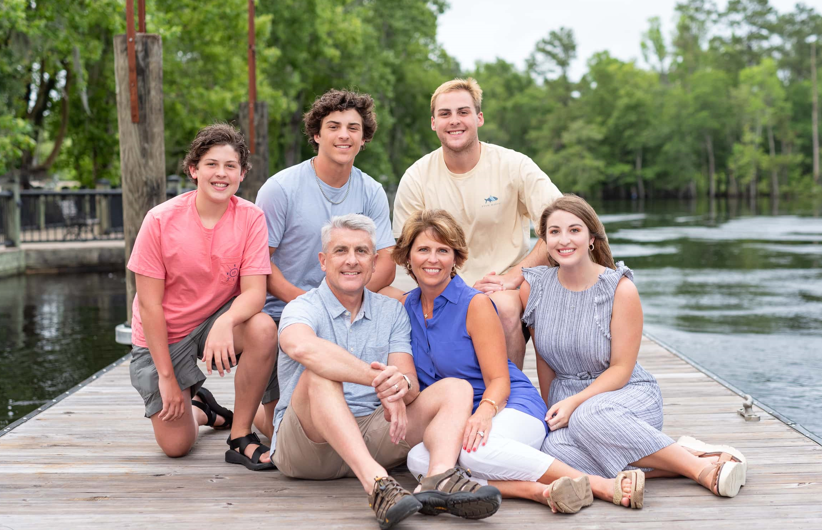 Donniella Winchell
dwinchell@ohiowines.org
To plan any marketing strategy, consider 3 items
You MUST have a plan as it will become overwhelming
Focus on that group’s needs and perspectives IGNORING your personal preferences*
Do only what you can do well

*That is…the winemaker who makes wine to suit only his own palate goes bankrupt!!
2
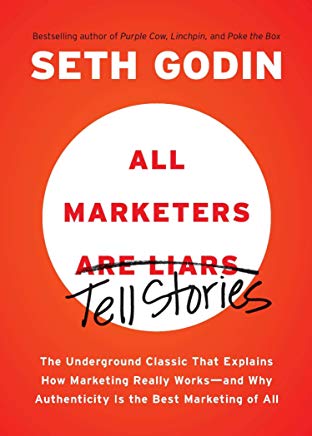 With ANY generation, you must have a vision of where you want to go and that the ‘story’ is truly key
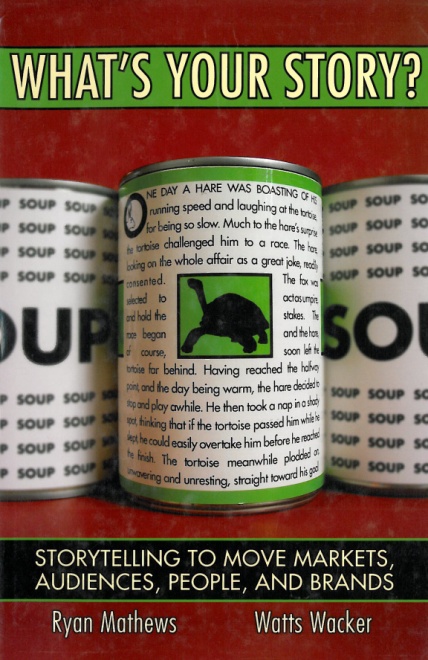 Seth Godin:
Marketers are Liars/Storytellers

Watts Wacker:
What’s is your story?*
*Difficult reading, but powerful
3
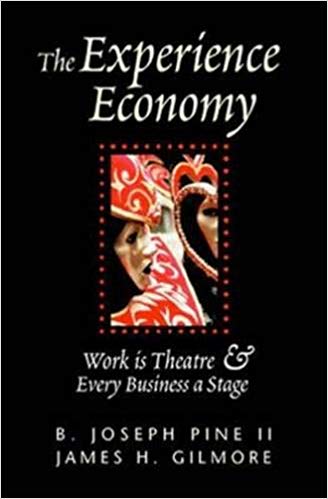 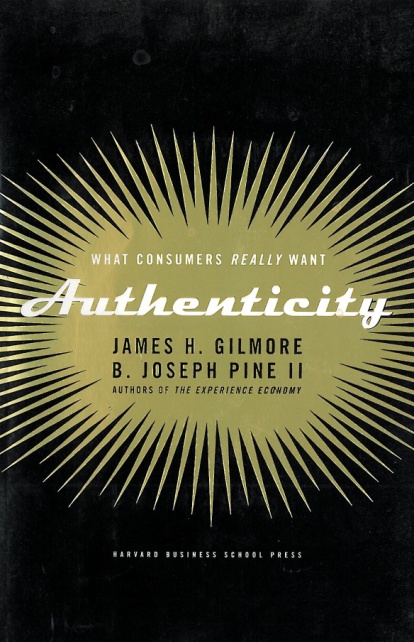 Cash comes from authentic experiences
You can charge for your experience and be ‘real’
The fish on the wall story 
Jefferson
Rockefeller, Carnegie
Kroc
Gates, Musk
“REAL” 
Ice wine picking 
Fall Harvest
Winemaker for a Day
Oregon Boot Camp
Experience Economy
Authenticity
Jim Gilmore and Joe Pine
4
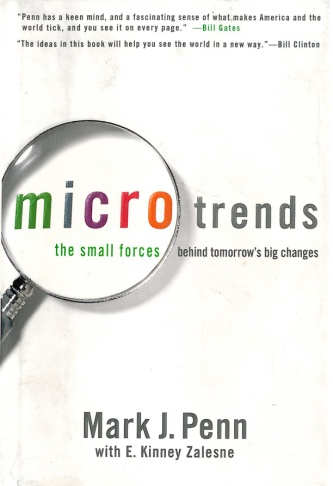 Target micro-groups/opportunities
Micro-Trends
Mark Penn 
Tipping Point and 
What the Dog Saw
Malcomb Gladwell
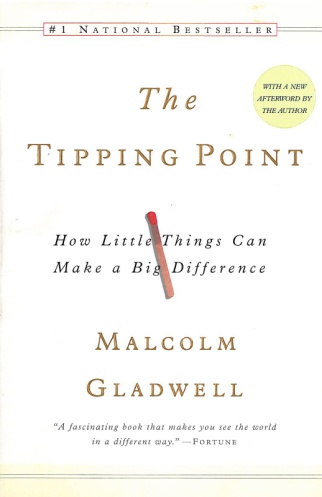 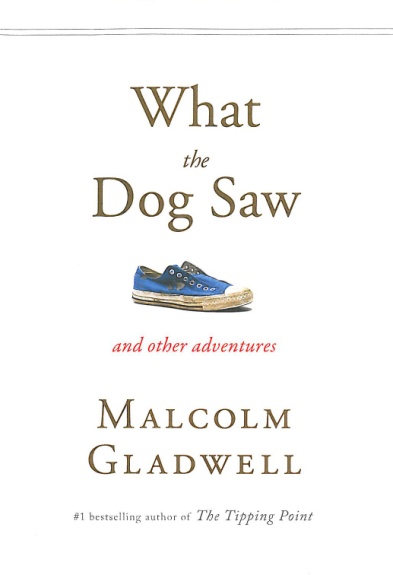 5
Gender differences regarding  Social Networking – very generic
Women
Quietly competitive
More collaborative
With FB friends, conversations more extended
Pinterest
More attention to all Social media 
Emotional hooks
Men
Outwardly competitive
Less verbally dexterous
15% more Twitter followers than women
Direct, easy action
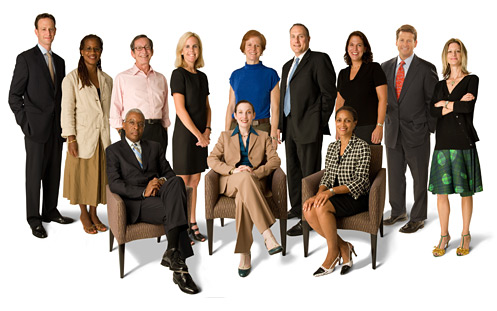 From Brand Champs blog  -- this and next 3 slides
6
Going after women*
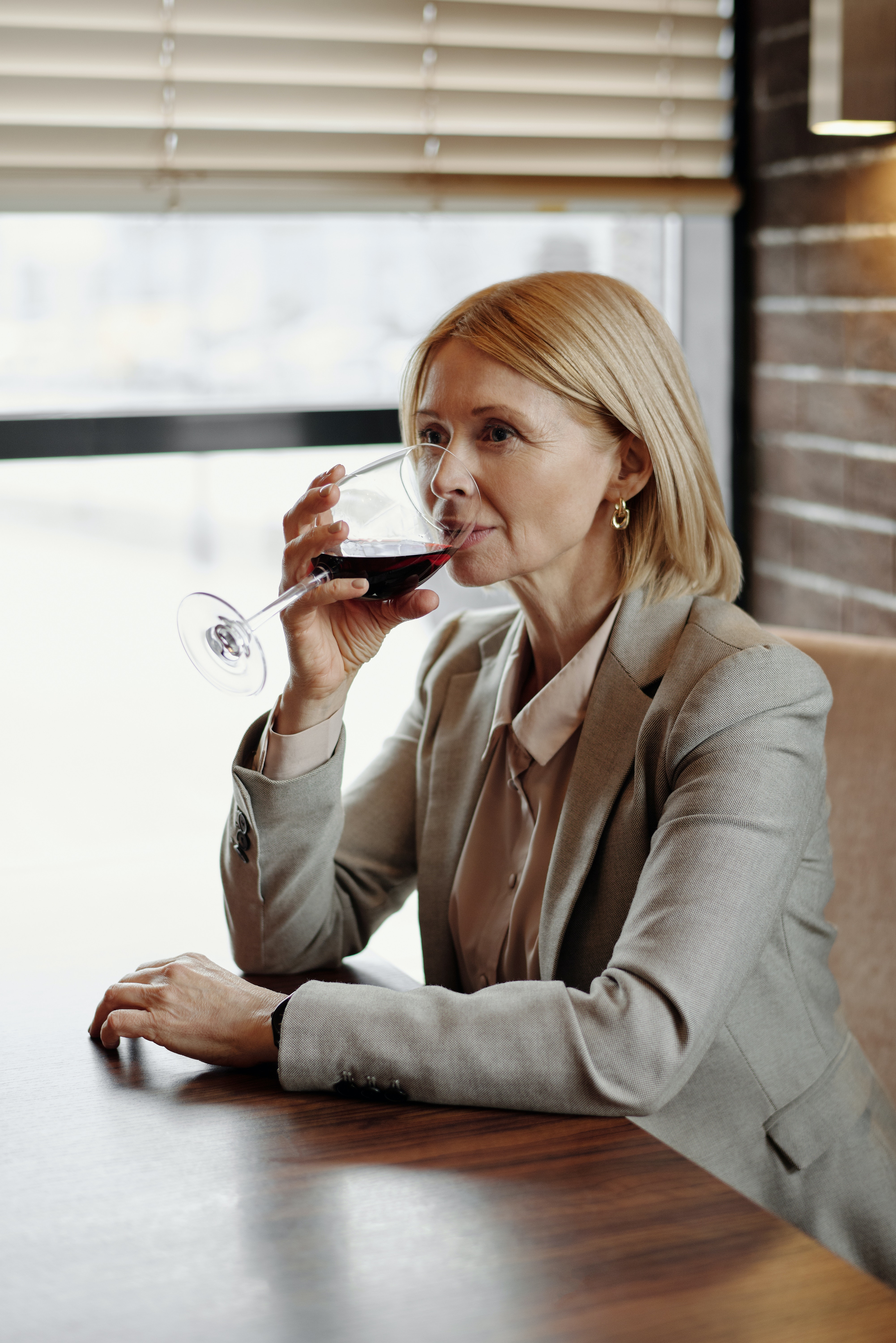 Respect
People first
Individuality
Craft activties to her interests
Stress Relief
Make her laugh
Connection
Girlfriend factor, connect to ‘that happened to me’
Trust
Help others
7
Going after men*
Wine ‘insecurity’
Eliminate insecurity, education
Make him the guy in the know
Appropriate images
Use Twitter 
One click connection
One stop shop
8
Generational Markers
Shared life experiences 
Financial, Social, Political
Depression, vs. roaring 90’s vs. 2008 recession vs. current prosperity, coming recession
Prohibition, women’s lib, aids epidemic, opioids, marijuana legalization, Covid
Kennedy, Reagan, Clinton, Obama, Trump, Biden

Shared ‘links’
Values, Experiences, Music, Events
Definitions of faith, family, ‘citizenship,’ expanding diversity, gender issues
Extended family households, stable marriages, single parents, foster homes
Elvis, Jimmy Buffet, Garth Brooks, Eminem, Lady Gaga, Beyonce, Jay-Z, Taylor Swift  
Womens’ Lib, Woodstock, Iraq, 9/11, Katrina, Joplin hurricane, school shootings, 2008 financial crash, Covid
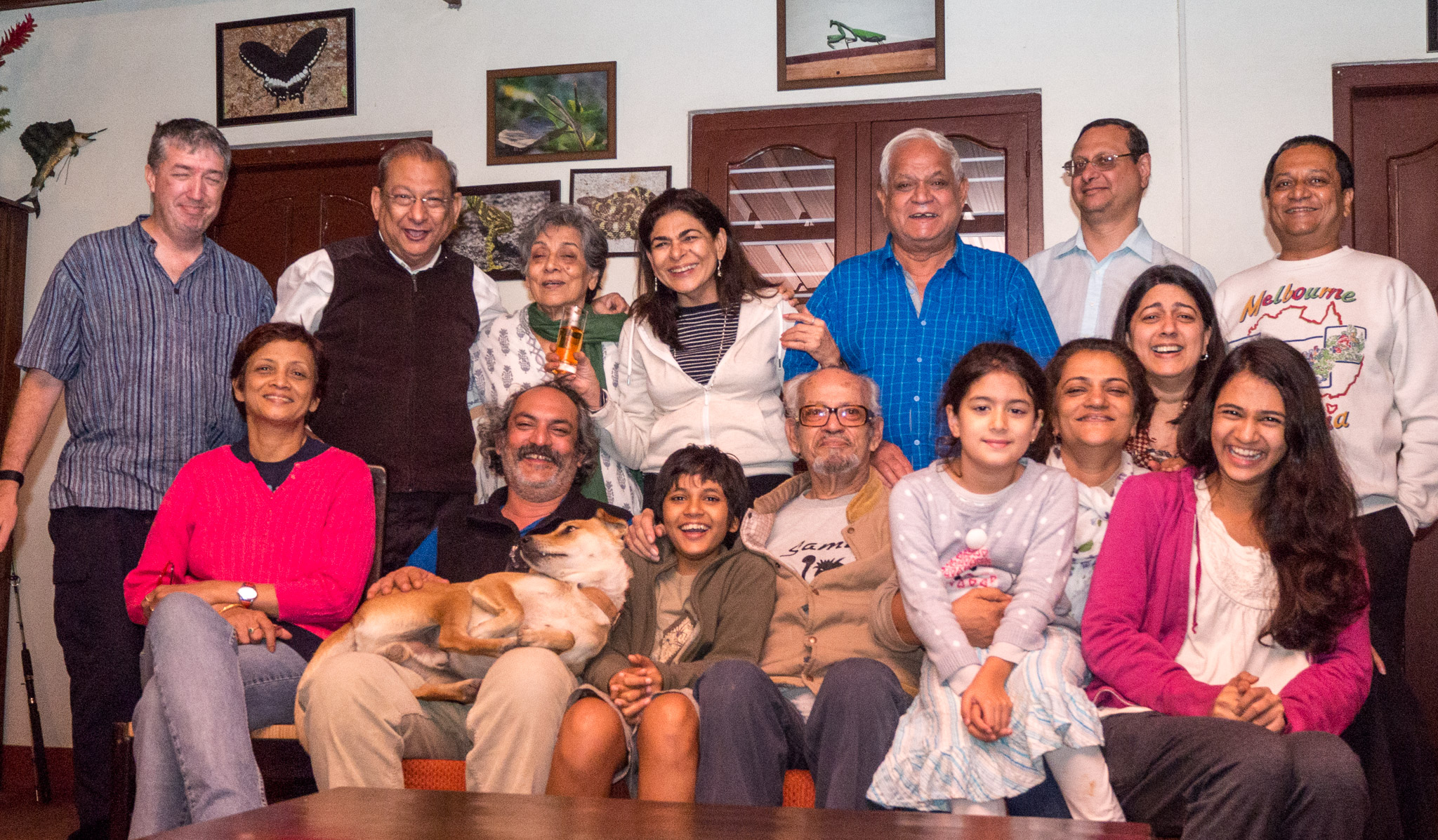 Generational Breakdown
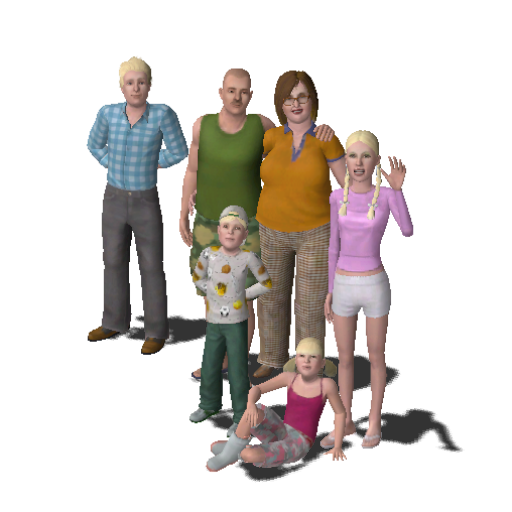 10
Boomers 1946-64  -- still very important
76 Million – millions retiring each year
Younger segment:   double income, no kids, dog parents
Inherited wealth
Low savings – ‘spending children's’ inheritance’
Even though they are aging – many will not admit
Independence
Somewhat socially conscious
Eat out LOTS
Definition of self:  what do you do?  Answer for those still working:  their job
Vietnam, Woodstock = drugs, sex and rock n roll
Raised by Dr. Spock influence thus were permissive parents – are/will be permissive grandparents
DEMAND GOOD SERVICE
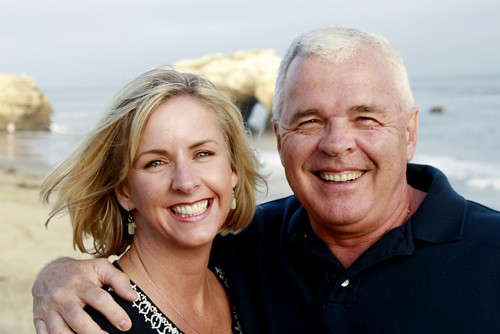 11
More Boomers  1946-64
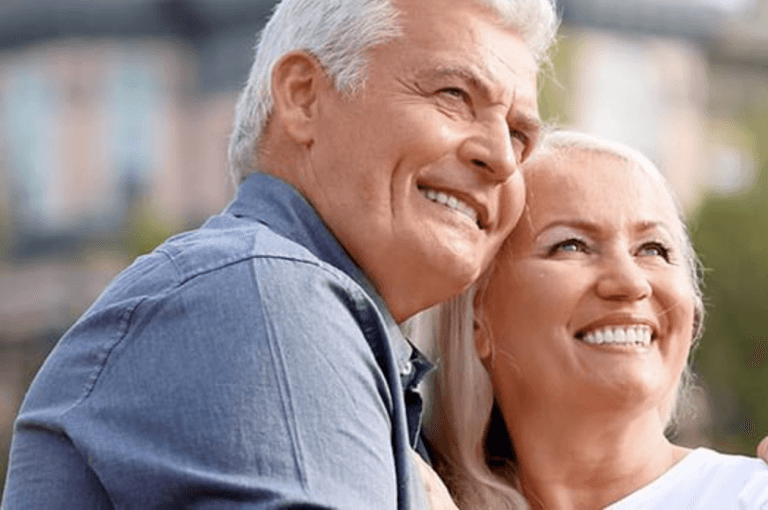 Still aspirational
Like experiences
Health conscious
Value driven, coupons?
Personal indulgences
Believe education is key to success
‘Are’ 10 years younger than chronological age
Internet ‘savvy’ – use a work – more SM than some think – more FB than others 
Sometimes ‘sandwiched’ with ‘almost adult’ kids and very elderly parents
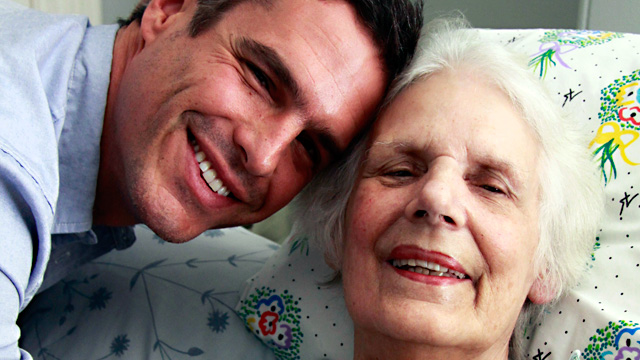 12
Reaching then marketing to Boomers 1946-64
Newspapers – first wave 
Radio but dramatic segmentation – plus Sirius
Magazines:  for ‘dreaming’ not hard sell – need a follow-up call to action
SM:  women on Facebook 
Like status symbols:  Gucci vs. Walmart
Luxury:  small and large:  spa, wine, fine dining – fancy cars
Promote:  You deserve it!
Youthful images – perhaps not AARP
Grandparents buy lots
Offer lots of options
Red wine is healthy
Higher priced wines will sell
If it tastes good, it is ok
Part of the ‘fine lifestyle’
Sell with ‘hippy’ labels
Make it female friendly
Match with food
Offer in restaurants
Educate them casually
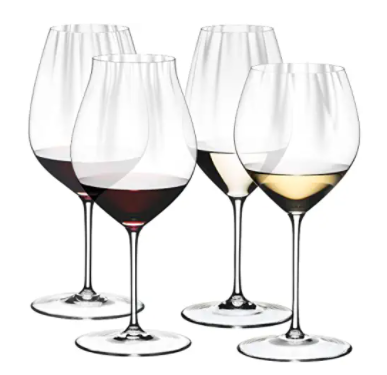 13
Gen X  1965-78
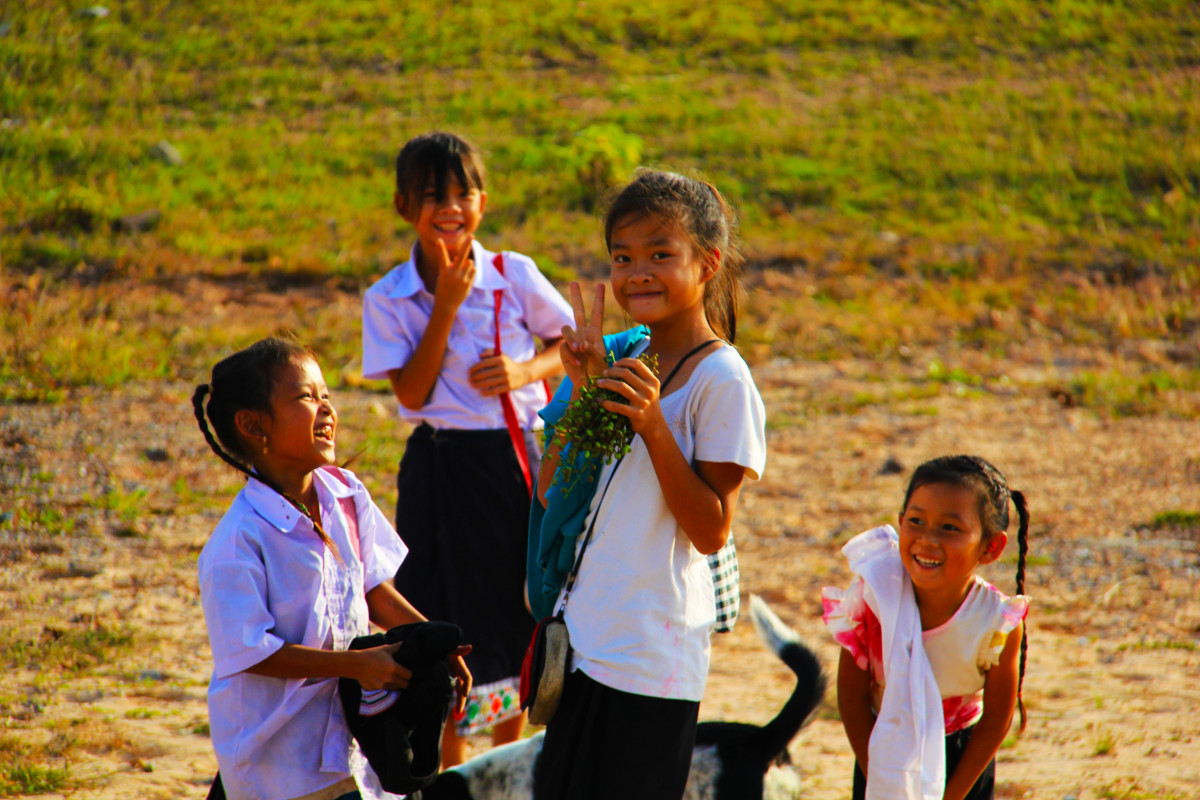 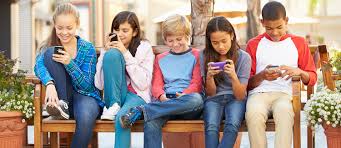 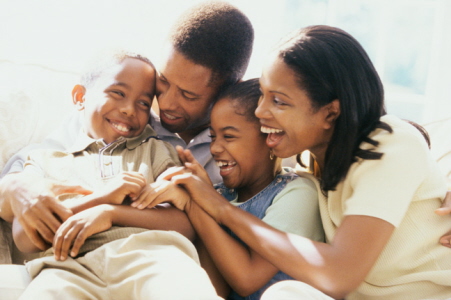 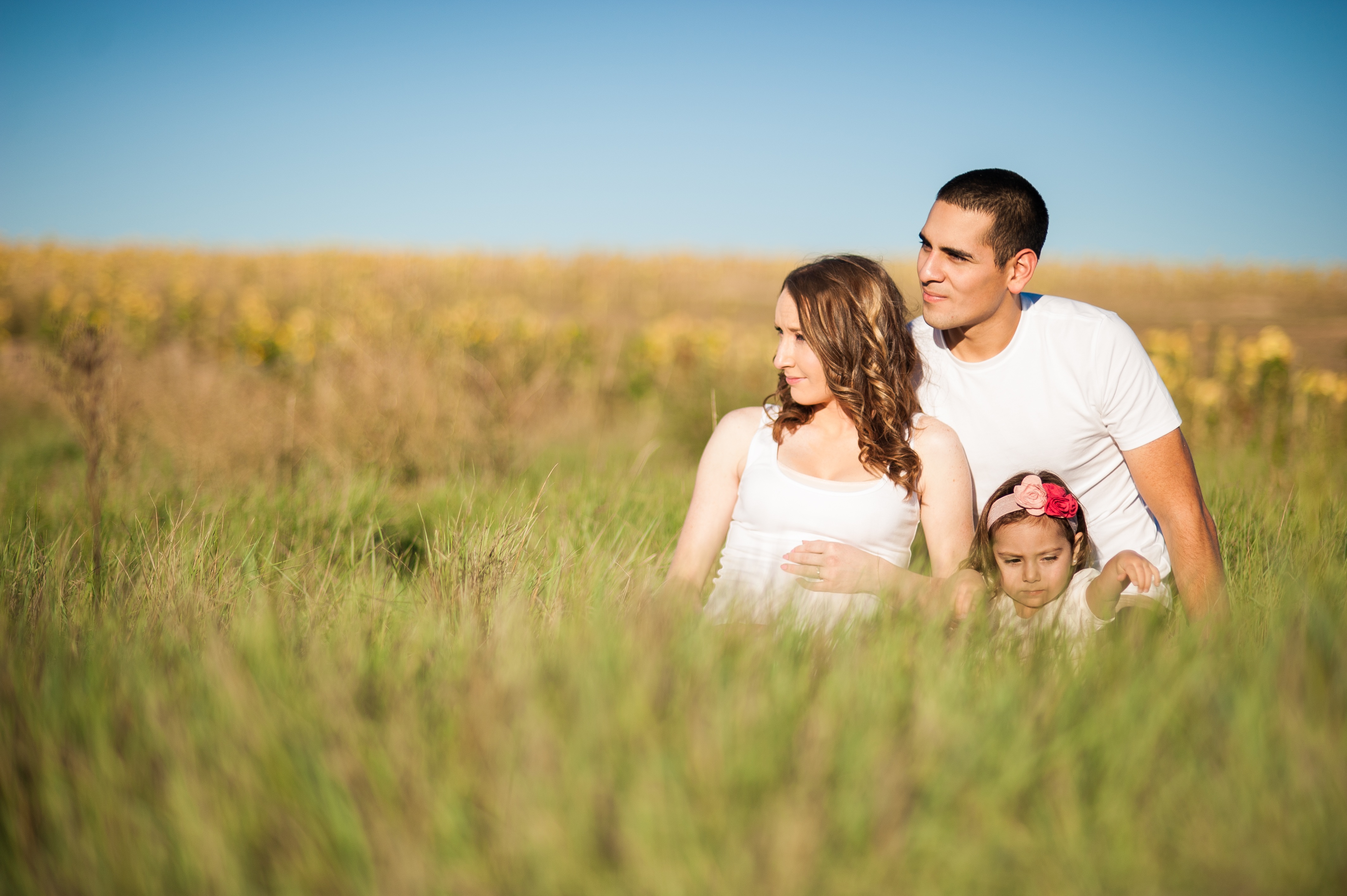 Very small market
Less than 39 million
‘Lost Generation’ 
Divorced parents, Latchkey kids
Beneficiaries of women’s Lib movement
More multi-cultural
Increasing number of stay-at-home moms
Independent, self reliant but skeptical
Trendy retail shopping, brands important – Gap, Nike, Apple, Amazon
Childbearing years – worried about safety for their kids
Perpetual ‘good times’ 
Limited cash flow after affluent childhood
Less loyal to ‘Made in America’
14
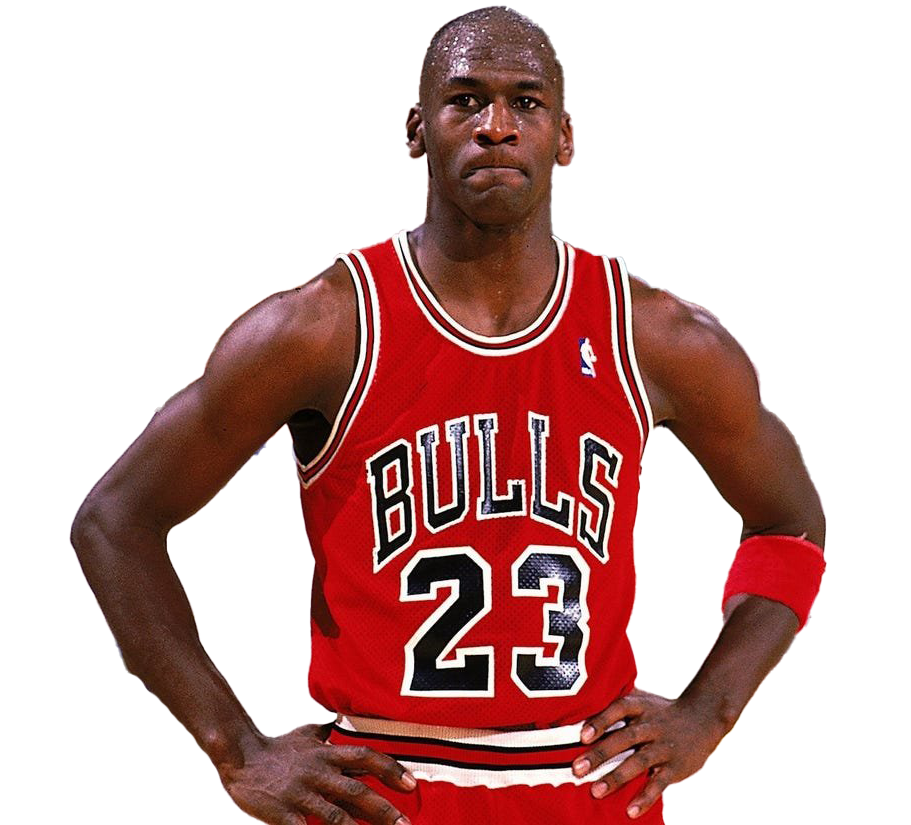 More Gen X  1965-78
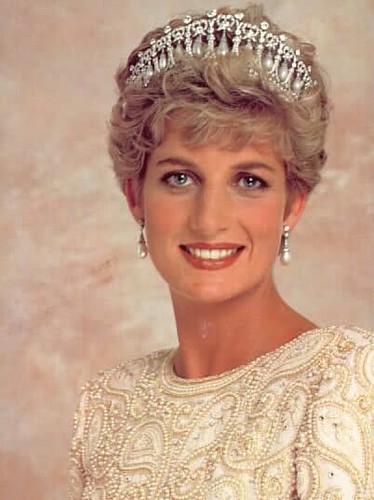 Environmentally conscious
Powerless to control layoffs, inflation, divorce,                                             home foreclosures, gas prices
Trust each other: 
Group think                                                                    
Adventure travel
Sesame Street!
Michael Jordan 
Use seat belts 
Anti drunk driving
Edu – tainment: ironic, edgy humor 
Cause or purpose driven marketing 
Non-traditional marketing: most marketed to generation in history
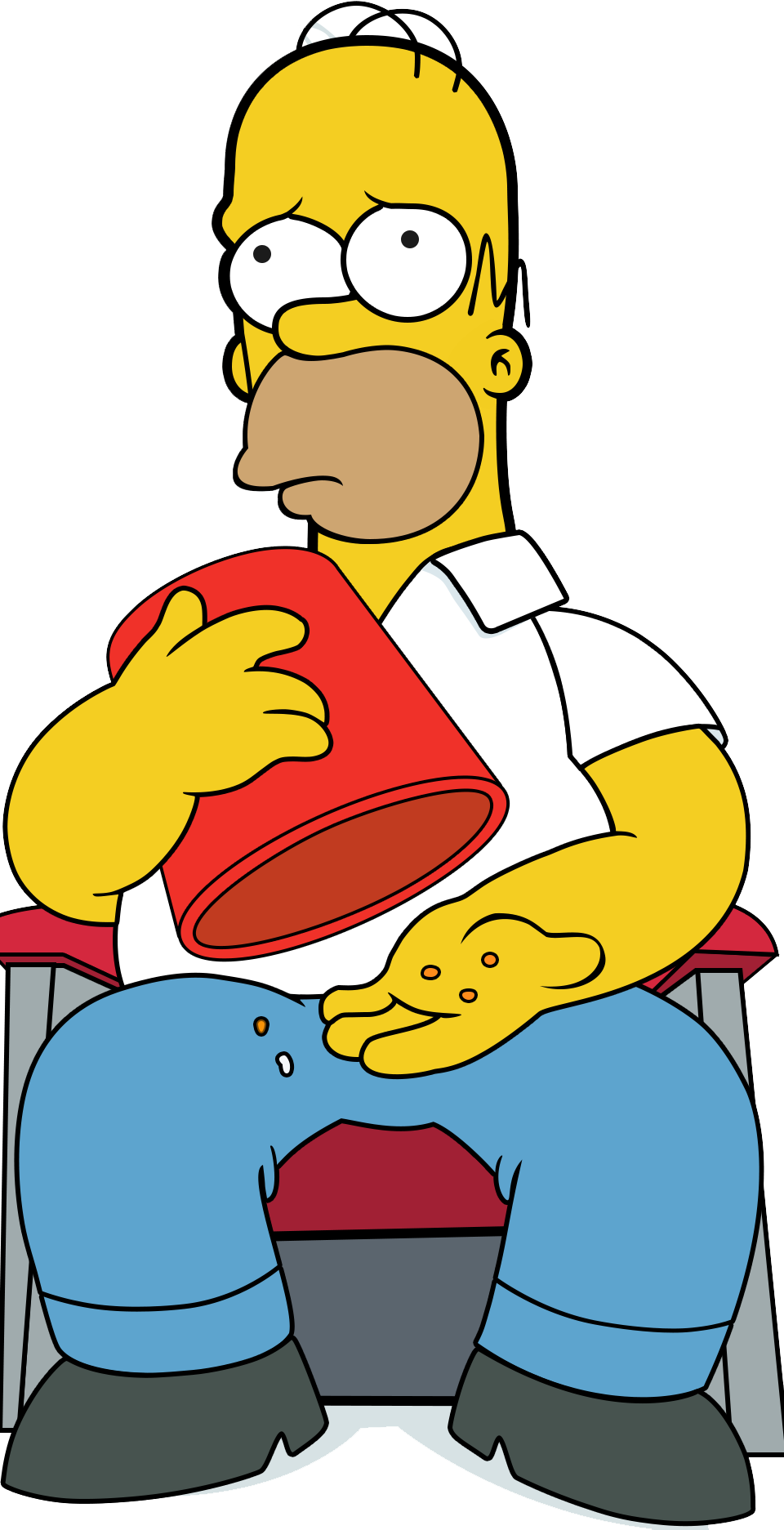 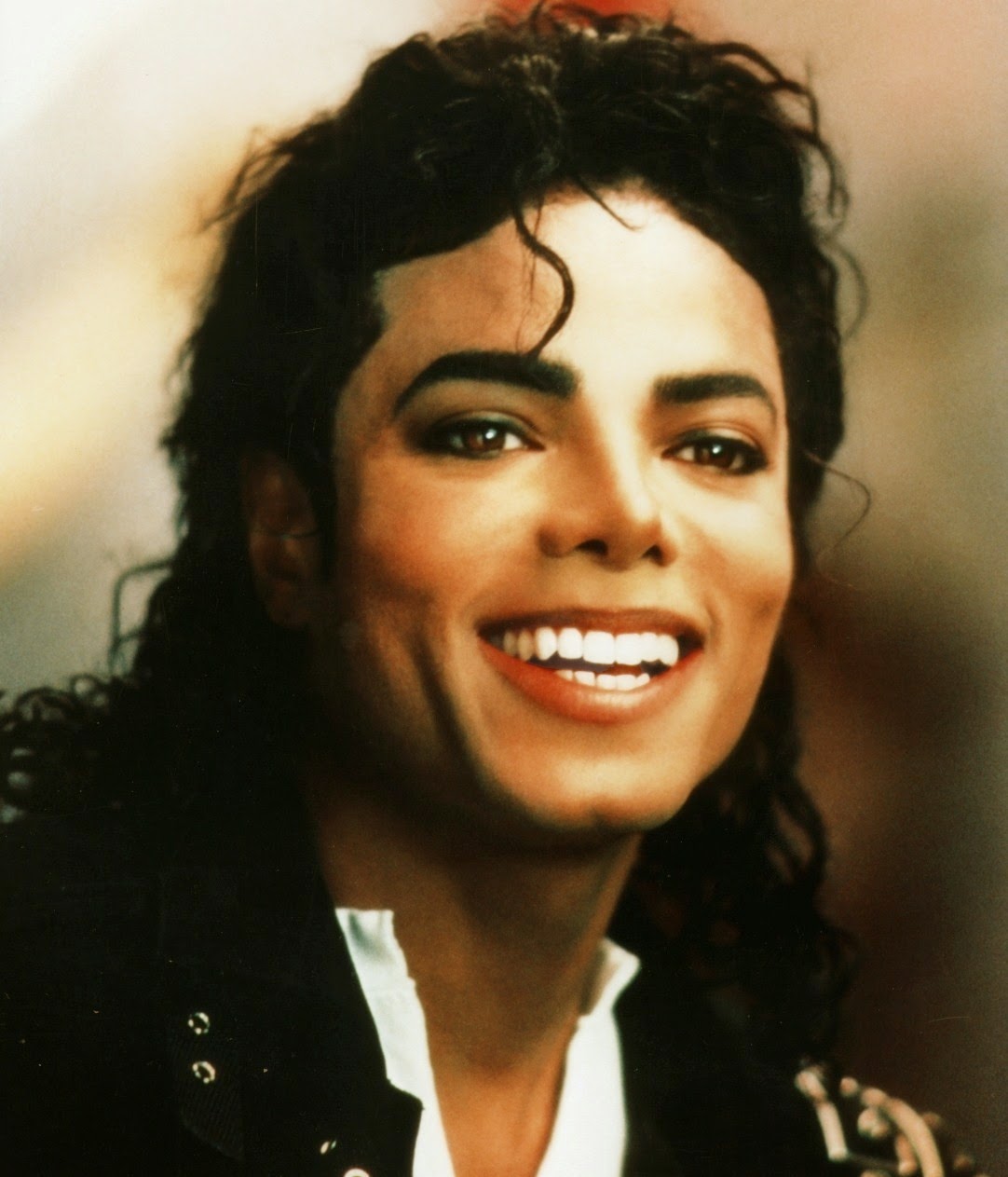 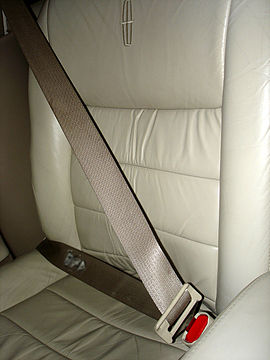 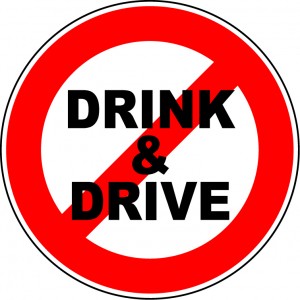 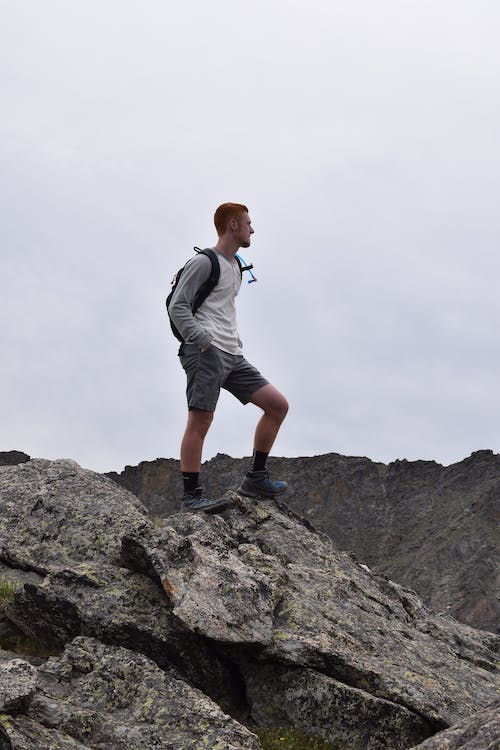 15
Marketing to Gen X  1965-78
Create group activities
Use computers – they started at age 9 – but NOT as much on the internet as are the millennials
Like things ‘retro’ [not sentimental] and ‘eclectic’ styles
Focus on ‘family’ things, memberships
Get rid of ‘hard sell’ – are skeptical about nearly everything – anti-commercials work
Give them respect
Be Authentic
Canoeing, hiking, mountain biking
Focus on ‘green’
Make it fun and edgy/funny
Like colorful ads
Charity causes important
Like ‘danger’ with a safety net:  Survivor, roller coasters
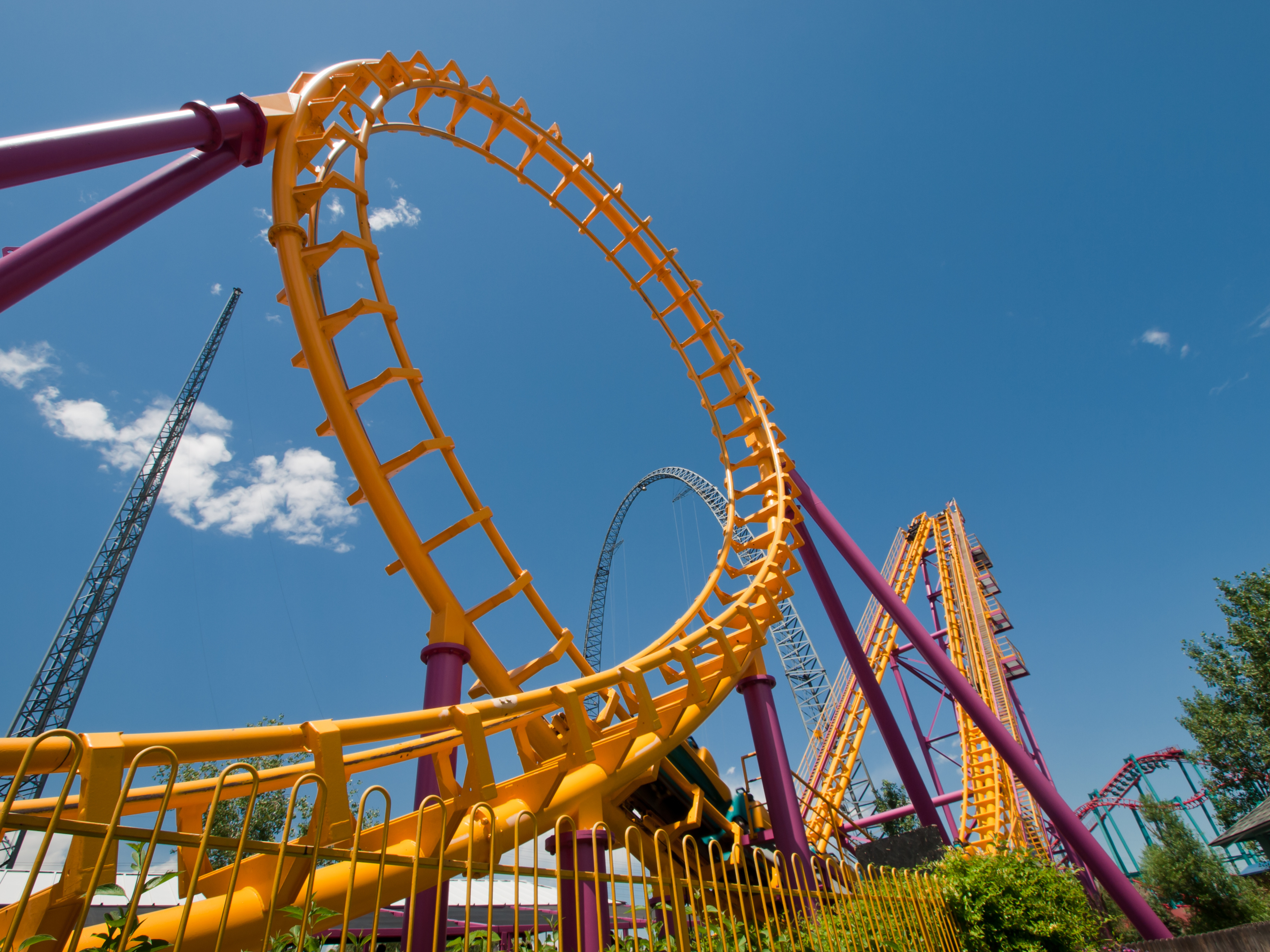 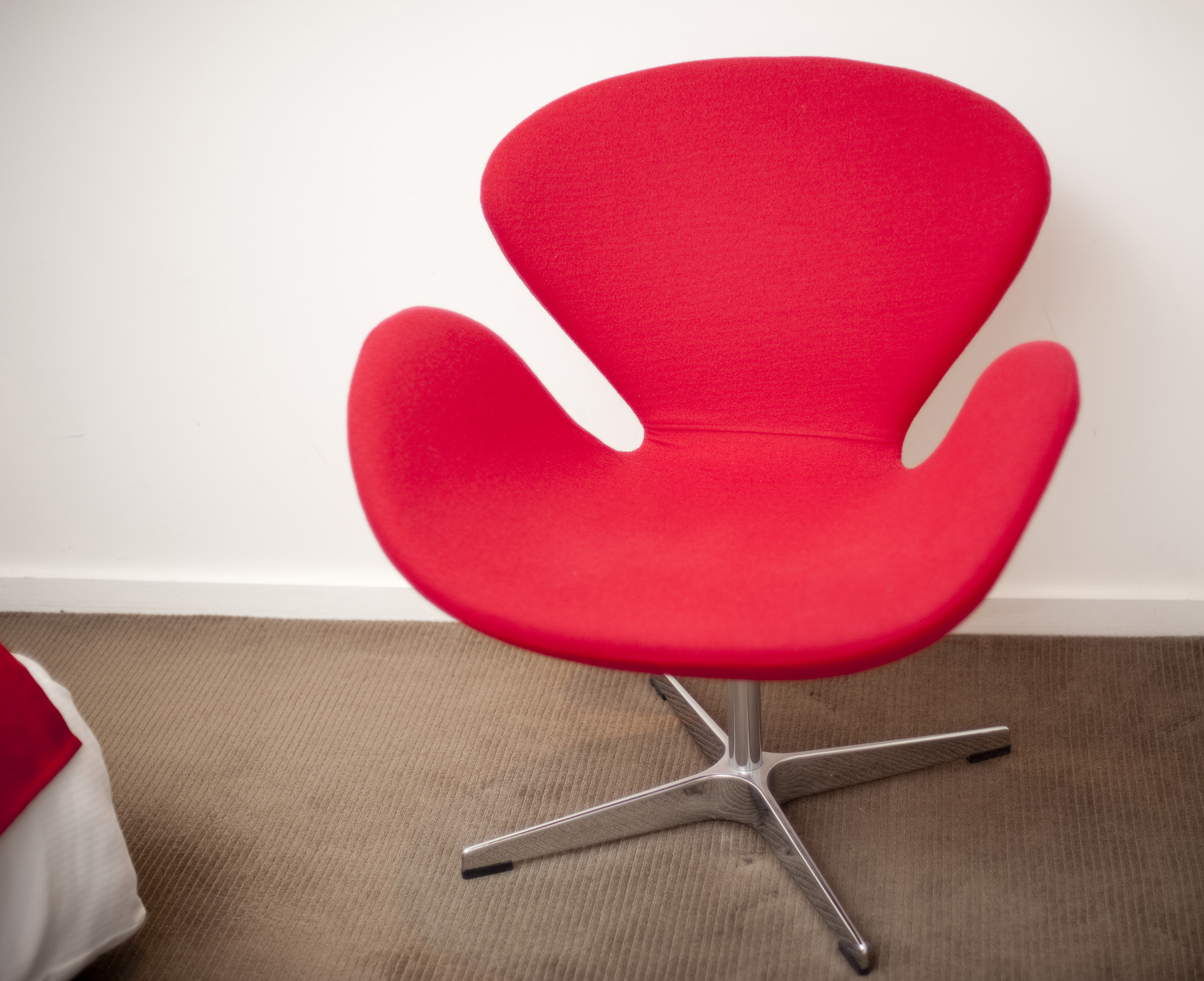 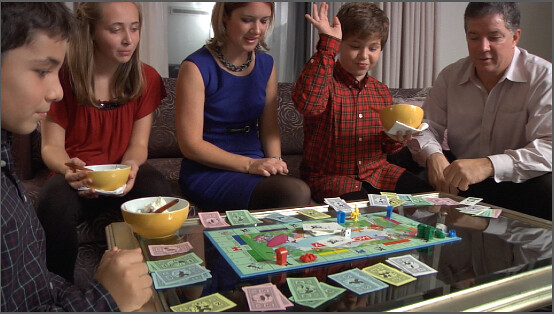 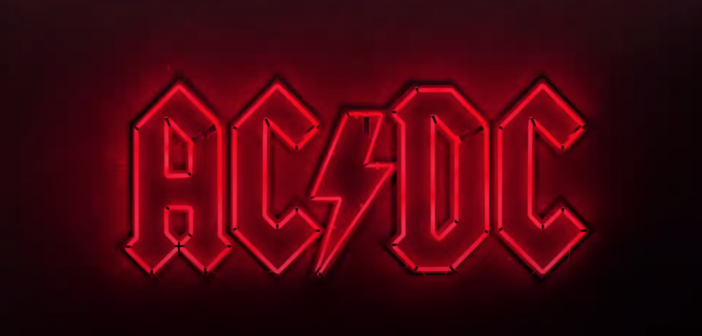 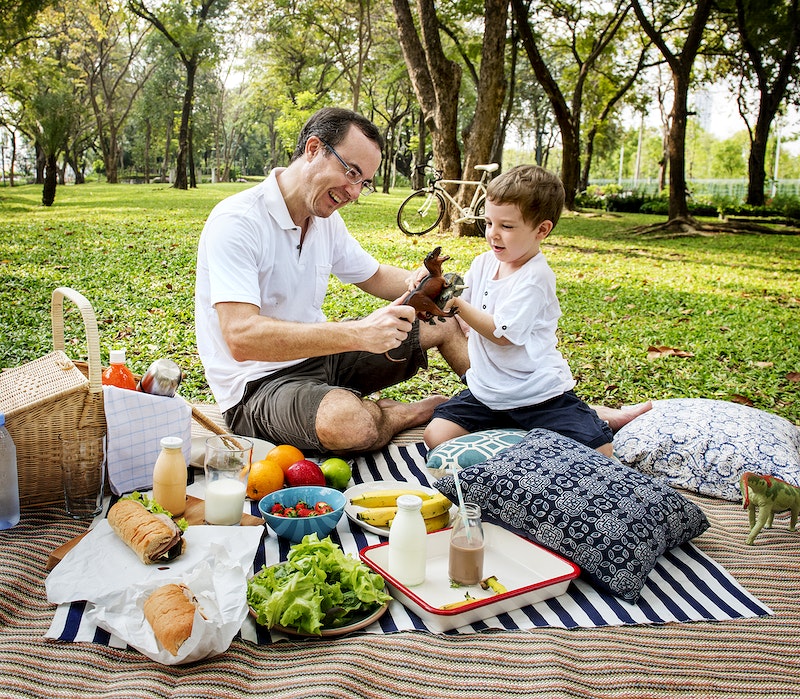 16
Millennials  1979-95
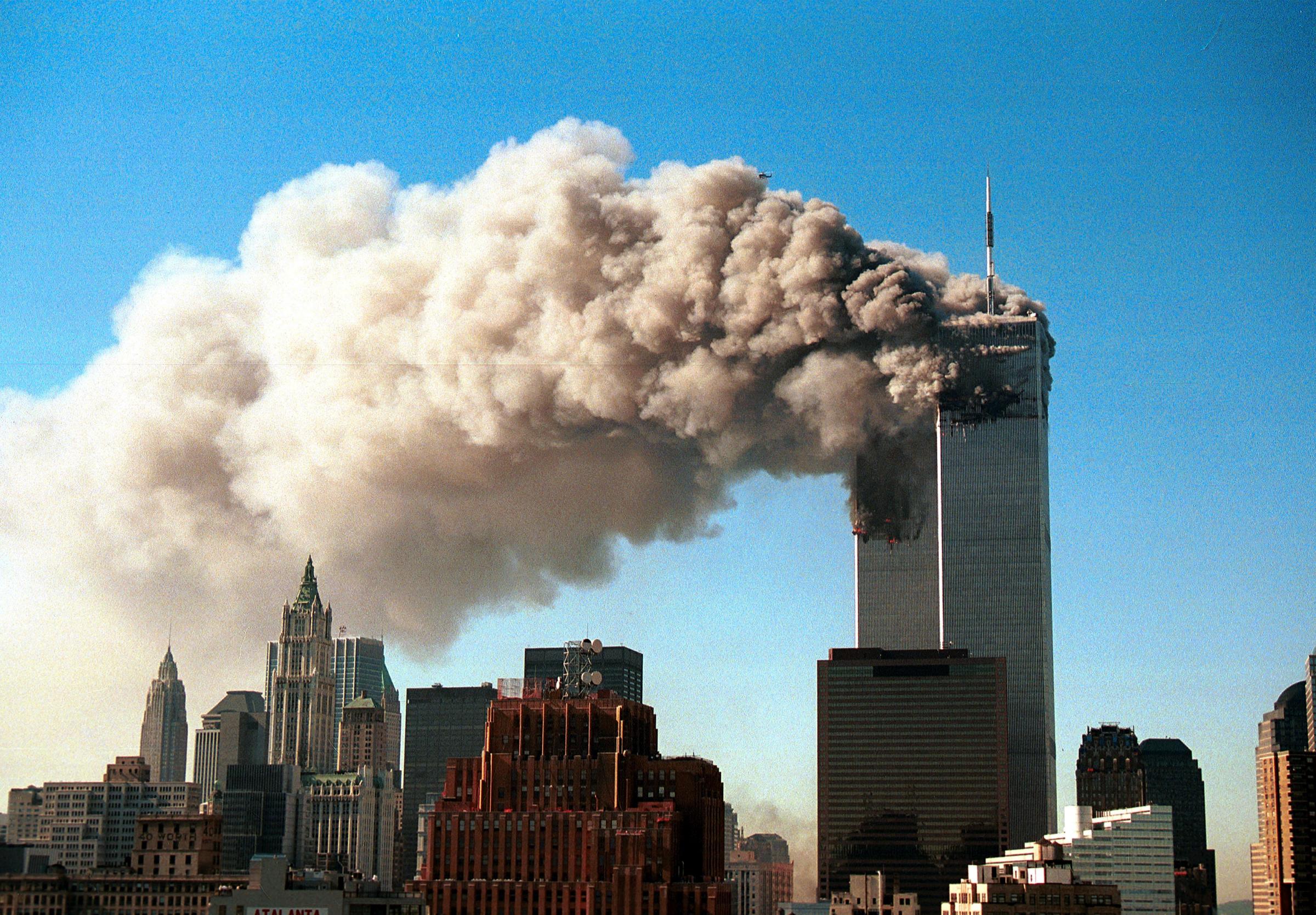 Huge market – nearly 80 million
2 Tiers:  before and after 2008 recession 
Young families or singles  
Grew up with ‘boomer parents’
All about technology 
Connected ----- nearly ALWAYS
Continual motion, multi-tasking
1 in 4 single parent family
1 in 3 not Caucasian 
Ethnically diverse, do not notice
Major events really major:  9/11, Katrina, Iraq, Recession
They like their grandparents 
Segments more patriotic than X’ers or Boomers
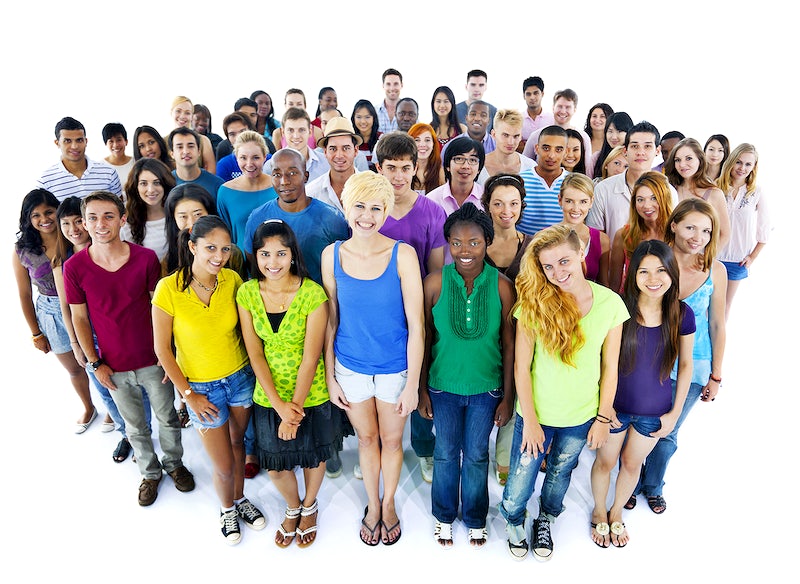 17
Millennial markers  1979-95
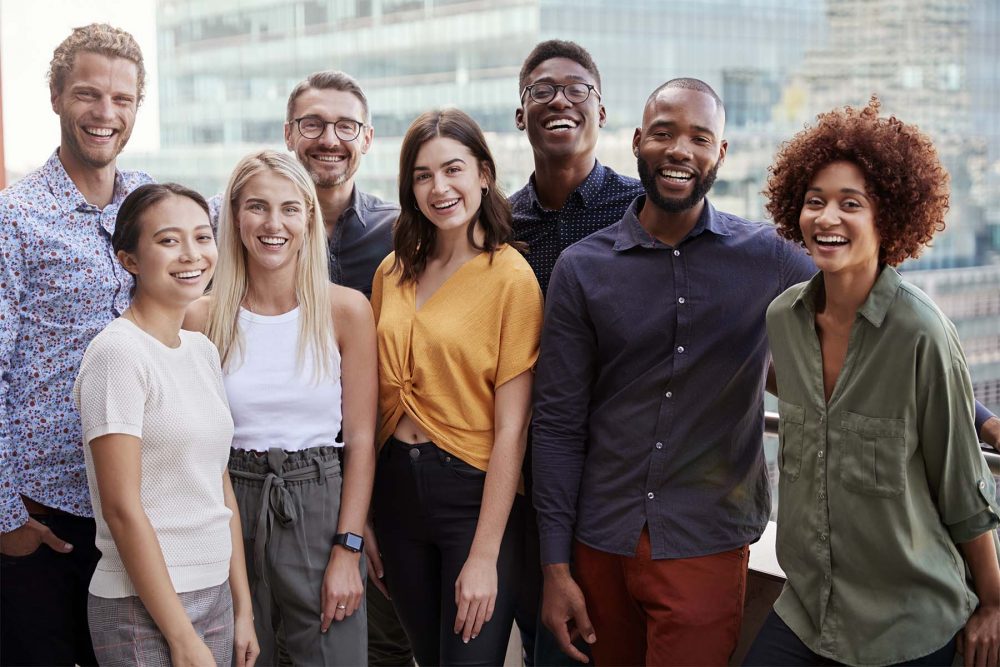 Multi taskers
Social media inter-twined with their lives/not necessarily dominate it
Tech savvy 
Very curious
Self assured
Spiritual but not ‘religious’
Want instant gratification and positive feedback
Volunteering important
Collaborative – group projects, outings
Authenticity critical:  B-S meter sensitive
Transparency critical
Career advancement important
Diversity important
18
More Millennials  1979-95
Not just grades – community involvement
Fast paced – edgy 
Life is fun - social networking
Self reliant – working moms 
Very family focused – ‘will make soccer moms look like child abusers’
Positive view of future – winning video games --- American Idol
‘Pack mentality’ – do not ‘date’
‘WE’ focused
Inured to advertising 
Jobs secondary to life – but $ important
Live anywhere, work remotely
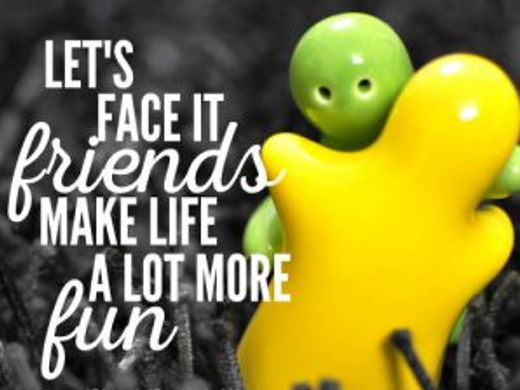 19
Appealing to Millennials  1979-95
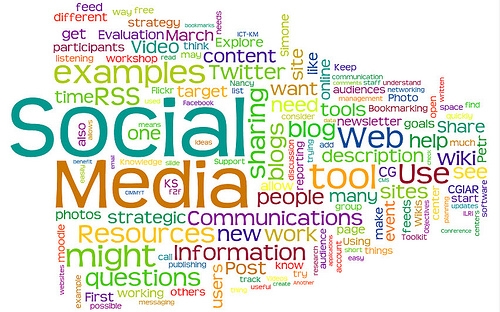 Penetrate with the internet, e-marketing, SM
Save them time, they will pay more 
Create unique and identifiable logo
Use technology:  podcasting, YouTube, TikTok, Smart phones, text messaging, Facebook, Apps, Responsive web site, QR codes  
‘Nice’ people are ‘in’
Faith based marketing 
Create multi-generational opportunities
Stress group opportunities
Figure out what is trendy early and climb on board 
Engage THEM – FB, YouTube, TikTok, Crowd Sourcing
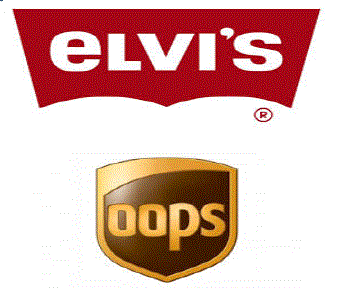 20
To cater to Millennials  1979-95
WiFi your tasting room
Offer ‘dry’ wines, varietals 
Be authentically ‘green’ 
Make sure tasting room staff                               is both nice and their age 
Make sure your logo/labels are ‘cool’
Bigger table options in your tasting room
Make some accommodation for family activities [including grandparents]
Great web site:  clean, 2 clicks, soft education
Frequent web posting – first page search
21
Z’s: 1996………You do not drink your father’s drink……WE CANNOT LOSE THEM: Abstention [26%], White Claw, Spirits
24%  of population 
2020: 3 trillion in purchasing power
25% of workforce by 2030
2008 financial crisis in family
Climate change concerns
Obama then Trump elections
Opioid, Fentanyl, and Covid impacts
Marijuana legalization
Suicides
School shootings
Racial riots
Me too movement
Gender identity discussions 
Adventure seeking
Dobbs decision 
Pragmatic, practical 
ALWAYS connected
Will  not read much copy
More Z’s   1996
Hours per week:  28+ phone/SM, 13 on TV, 10 on laptop [Millennials: 14 phone,  16 laptop, 14 TV]
Especially like ‘cool’ products, even over cool experience
Trends in clothing brands change often 
Neon colors to neutral palates in makeup
Very entrepreneurial [72% in HS wants own business] – future business owners?  Hobbies to part time jobs to careers
‘Edgy’ = good
Short ‘cool’ videos – Tic Tok
Want to be taken seriously
Smart phones ONLY from birth
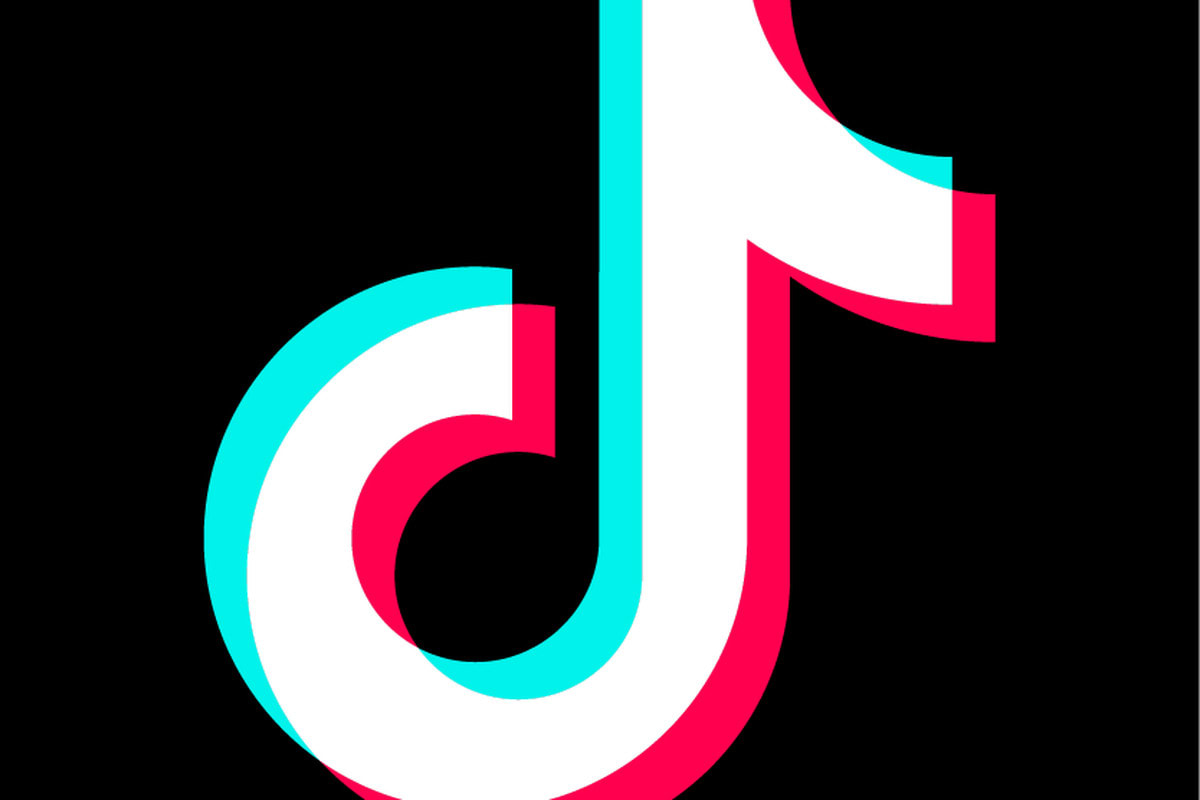 23
This Photo by Unknown Author is licensed under CC BY-SA-NC
More Z’s   1996
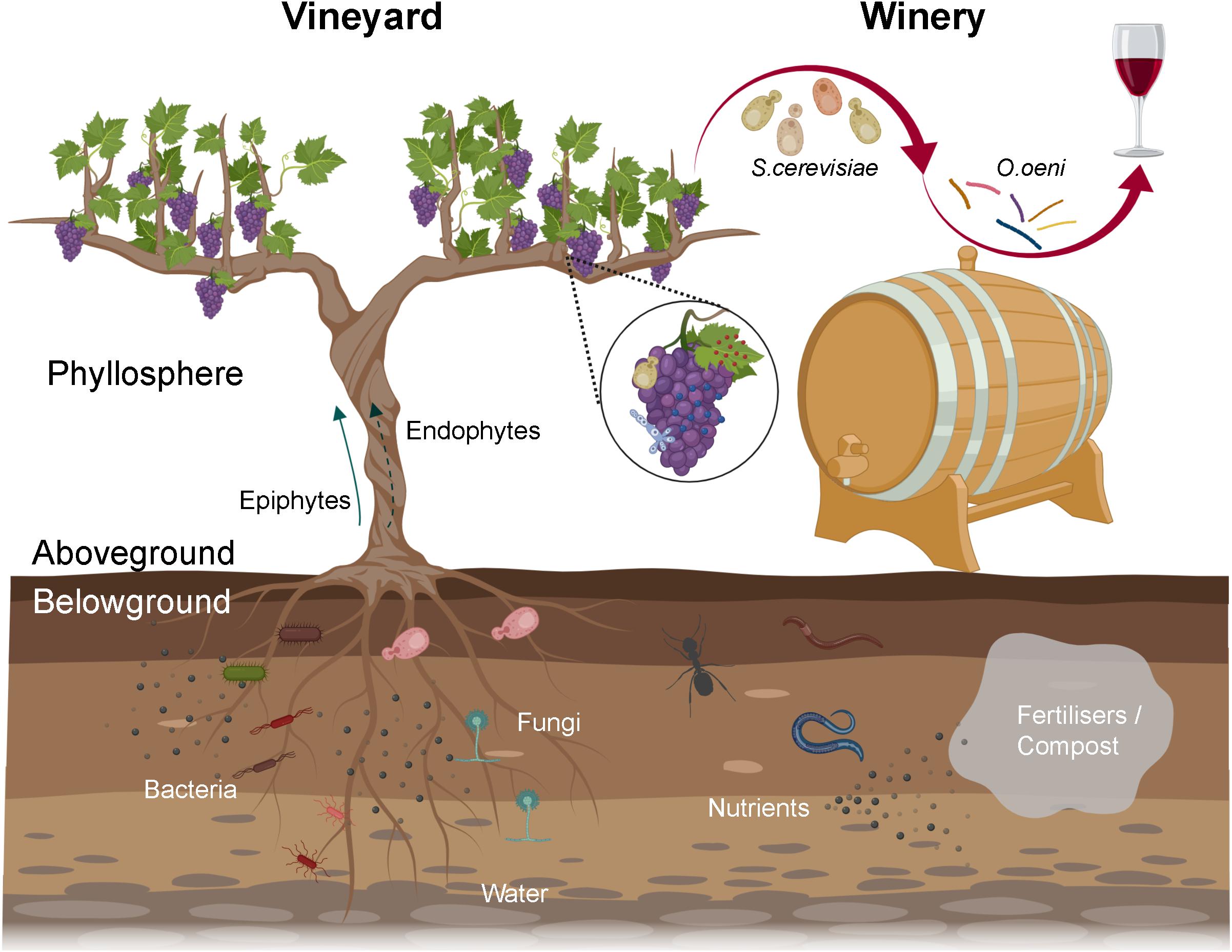 Apps easy /texting critical/do not use phone calls for communication 
8 second attention span
Techno sometimes/often better than face to face
Story telling, ‘Explaining’ videos, info-graphs 
Independent,  VERY self confident
Working earlier age than parents
Healthy lifestyle
Multi tasking
Make a difference
Percentage of foster care
‘Spiritual’ not necessarily formal religious groups
97% on-line daily
 Very influential with their parents
Living at ‘home’
Trades vs. college
Check phones 50-100+  times per day – job restrictions?
24
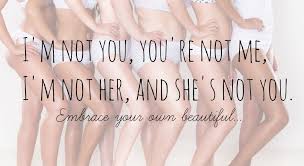 Z’s  Marketing hints   1996
Not FB – hashtags, Snapchat, Instagram, Tik Tok – what is next? 
51% on Snap 11 or more times per day
Influencers/bloggers, not traditional media
Story telling
Short videos
Charity causes
Authentic – BS meter
Cancel culture 
Create ‘share worthy’ content
‘Real’ people, not just models 
Research on-line, shop in person  [social experience for them?]
Customize their experience [private wine label?]
Accept phone payments
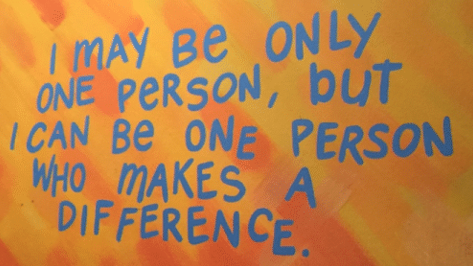 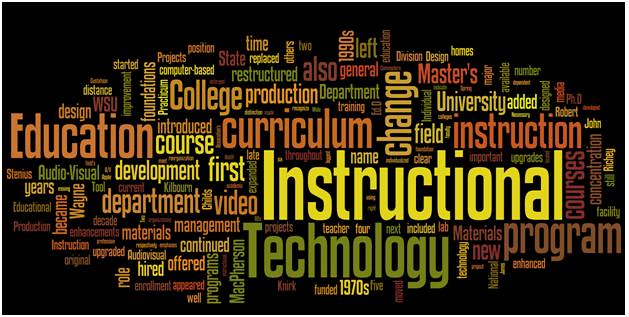 25
Once ALL of the generational differences are considered – look at the Constellation Genome Project
2008, 2014, 2022

Six segments – Covid and internet purchases may change somewhat – but for most of us this information is invaluable
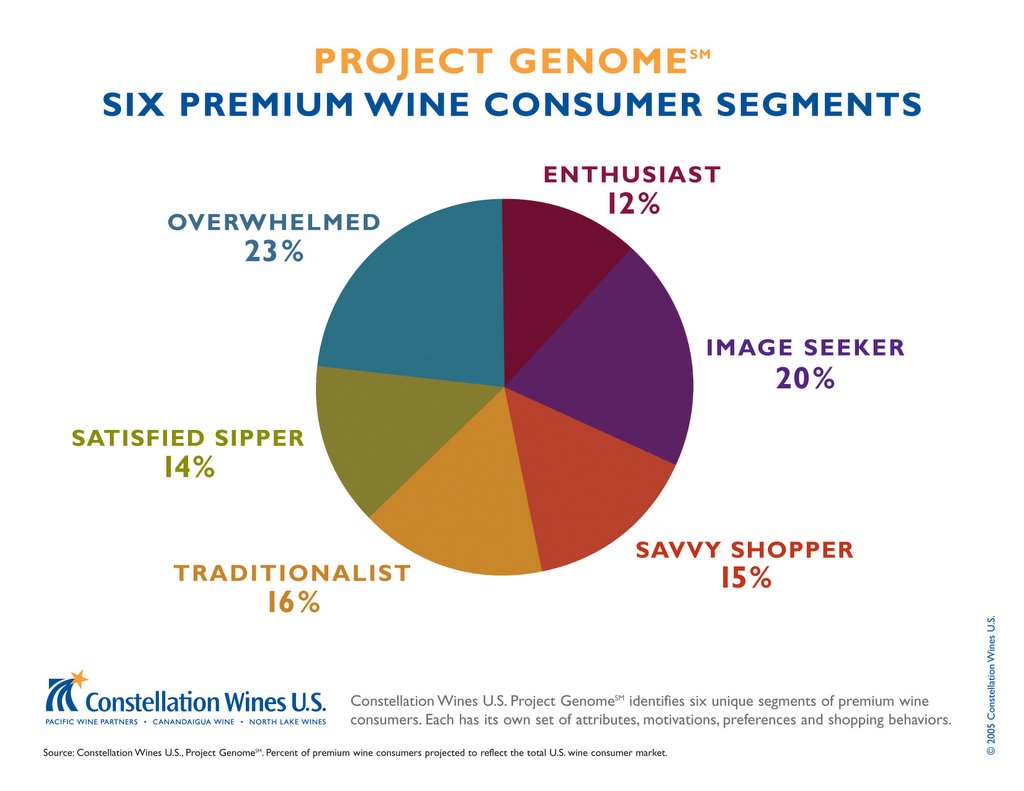 26
This Photo by Unknown Author is licensed under CC BY-NC-ND
How they
Price driven 
“I believe you can purchase a good wine without spending a lot”
“Price is the primary driver”
	21% of buyers	
	26% of profits
	24% of all their alcohol consumption
	$12 average bottle price * [2014]
Everyday loyals
“Wine drinking is a part of my regular routine”
“When I find a wine I like, I stick with it”
	20% of buyers
	22% of profit
	44% of all their alcohol consumption
	$10 average bottle price * [2014]
Overwhelmed
“I drink wine but it is not an important part of my life”
“I do not enjoy shopping for wine. I find it complex and overwhelming.”
	19% of consumers
	9 % of profits
	34% of all their alcohol consumption
	$9 average bottle price* [2014]
27
More Genome
Enthusiasts
	10% of consumers
	“I love everything about wine”
	“I love researching purchases, 	reading 	reviews, shipping, 	discussions, drinking and sharing”
	15% of profits
	40% of alcohol purchases are wine
	$13 per bottle average
Image seekers
	18% consumers
	“how others perceive me is important”
	“I want to be sure the wine I choose says the right thing about me”
	26% of profits
	24% of alcohol purchases
	$12 average bottle price 				
Engaged Newcomers
	12% of consumers
	“I am young and new to a category”
	“Wine is a big part of my socializing”
	14% of profits
	24% of alcohol is wine
	$13 average bottle price
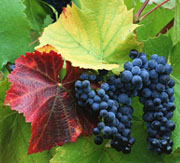 28
Two more books
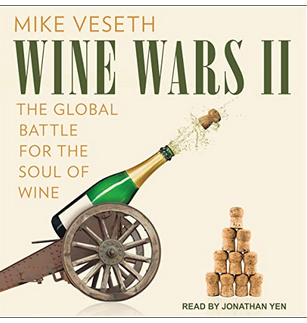 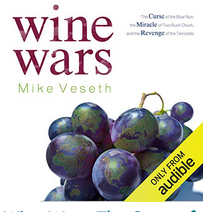 29
For every generation and Genome group
Prioritize your targets among the various groups
Only do what you can do well 
Do not impose your standards on your target audience
Craft different message for these groups – have a handful of approaches ready
Whatever you do:  Michael Mondavi quote:  Manage the Mystery, Maintain the Magic
Then hire ‘them’
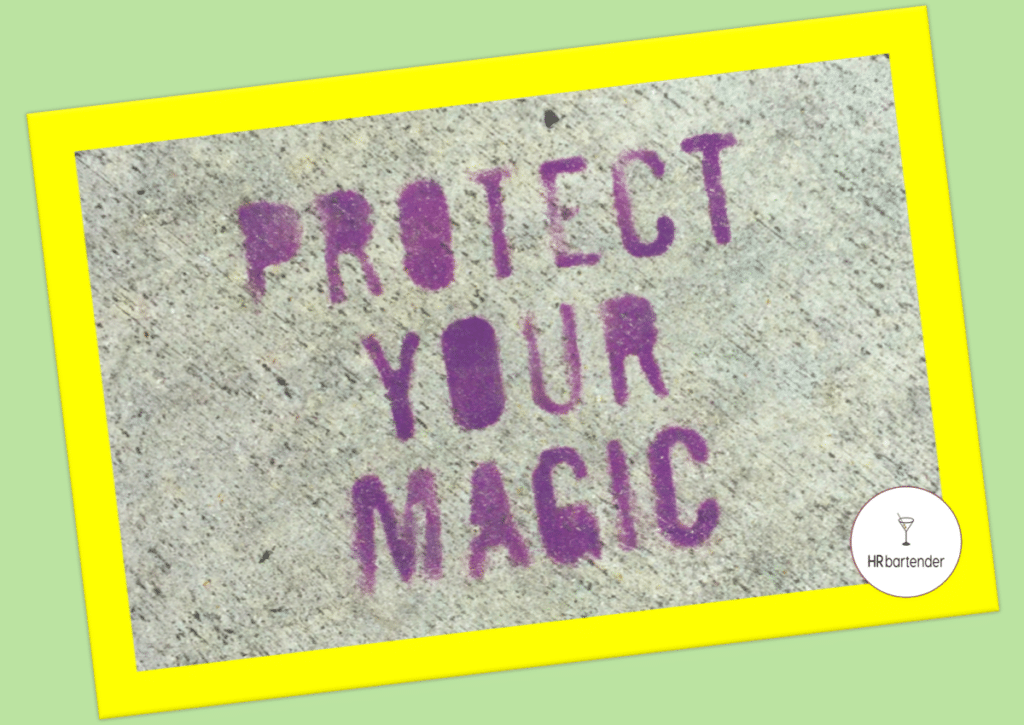 30
This Photo by Unknown Author is licensed under CC BY-NC-ND
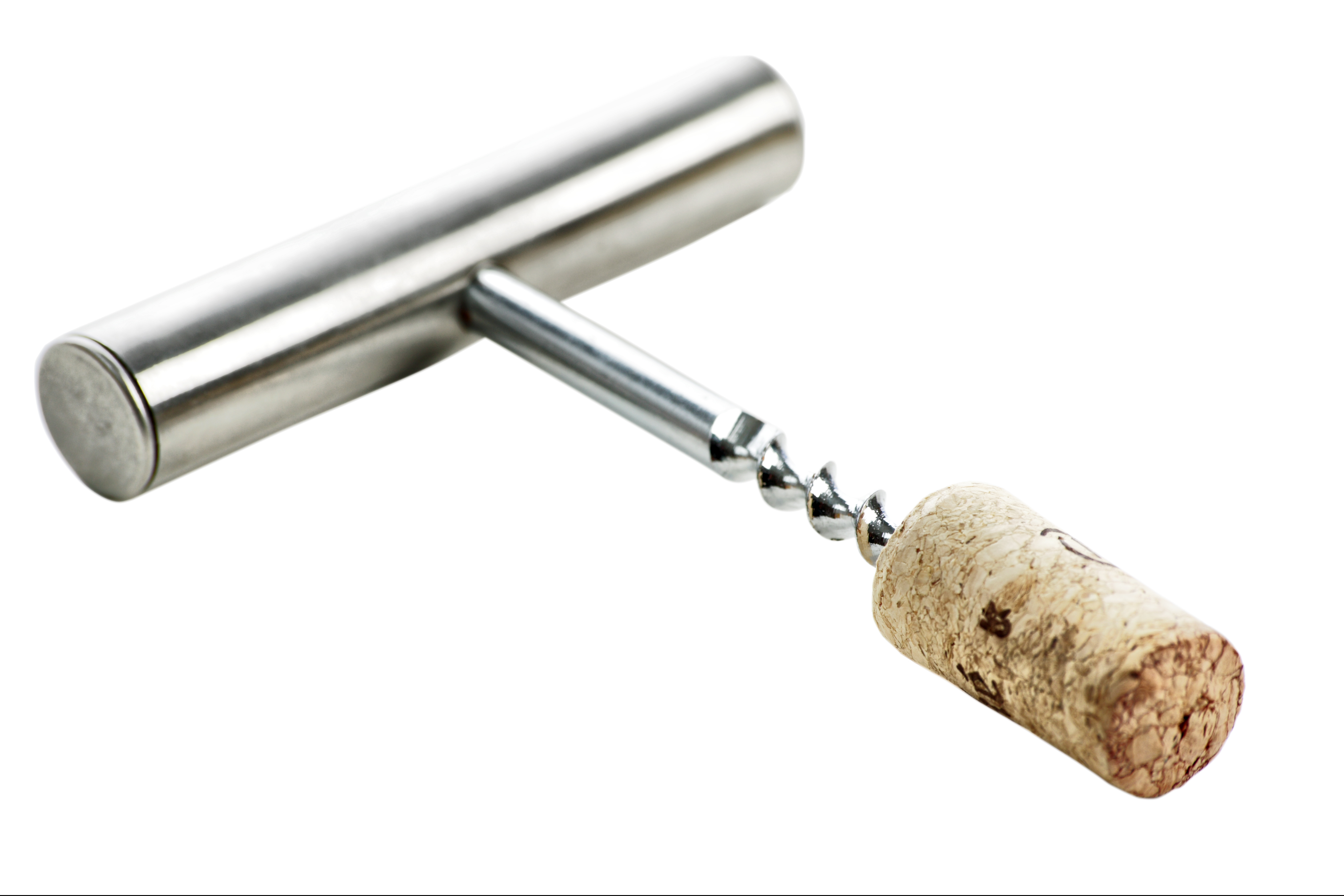 Sources
’Wine Market Council report/Balzac Communications/ Nielson Wine Marketing Study   
Kent Geist, Zeitgeist Marketing, License to Steal
Numerous blogs and RSS feeds including Joe Puluzzi [Junta 42 and LTS], Social Media @ Smart brief, Hubspot 
Books cited 2004-2022
License to Steal attendees over the years
Several Time Magazine articles
Some images from Microsoft on-line  
My employees, Kids, Grandkids and their friends
WineBusiness 2014 article on the Genome
NPR radio series on Millennials
Lalia Rach, NYU School of Journalism and Sports Marketing, address to the national Retail Merchants Asso. 
Judy Randall, Travel Trends, OTA presentation
Brand Champs blog
Peter Yaswich, National Travel Monitor, IAAPA presentation 
Chuck Underwood, Generational Imperative, Cleveland Plain Dealer Workshop
Phil Goodman, Boomer Marketing Cleveland Plain Dealer Workshop
Gordon Food Service  ‘Wowing Consumers’
31
One bite at a time
32
Thank you
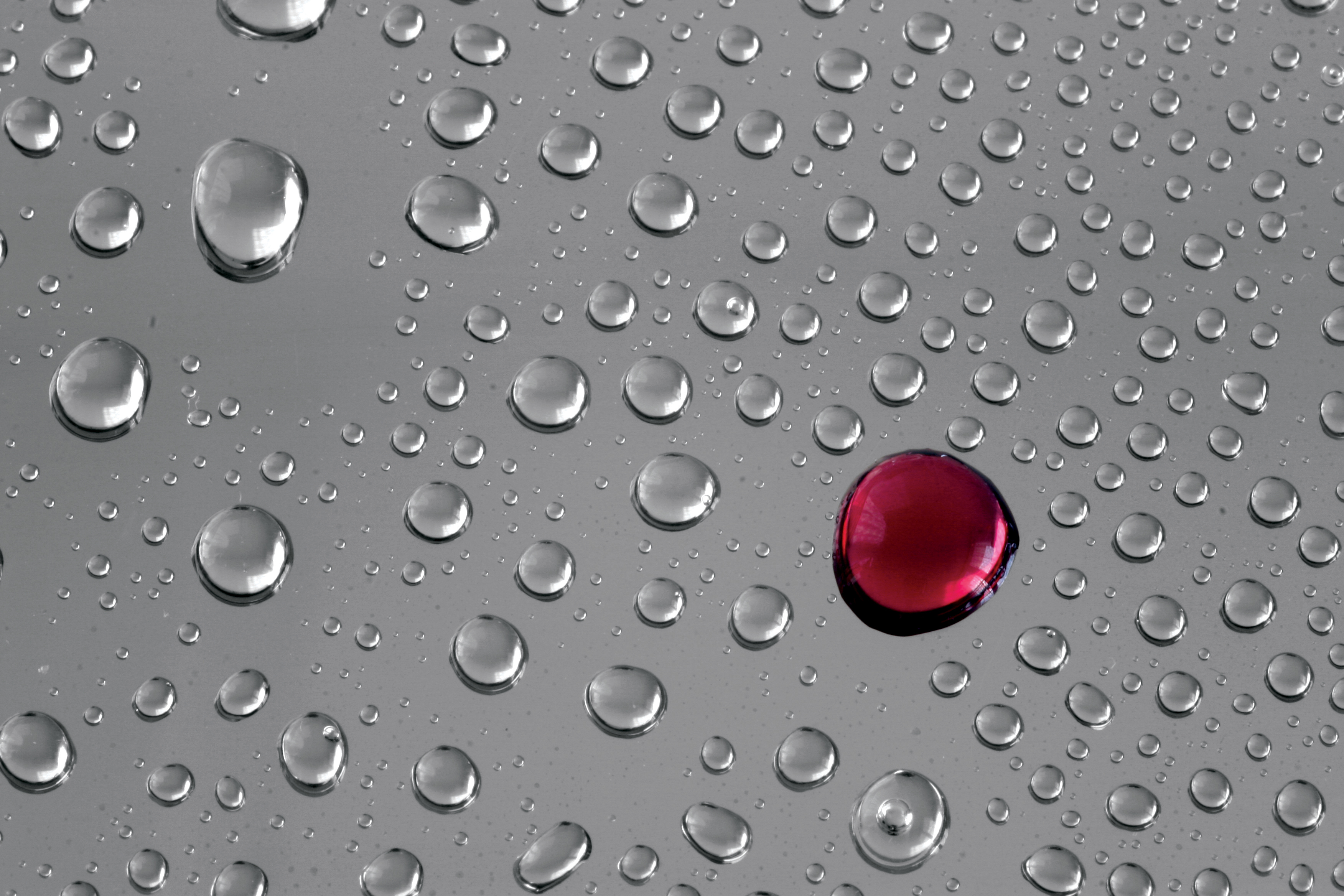 33